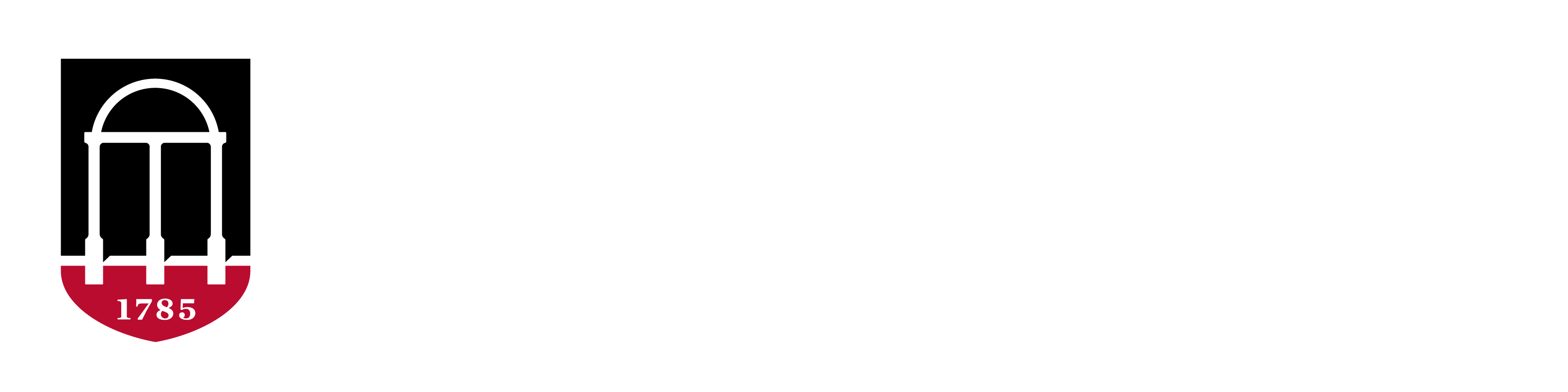 POULTRY SCIENCE:Introduction
Unit 2
Poultry Science:Introduction
Unit 2: Segment 1
Terminology & History
Terminology
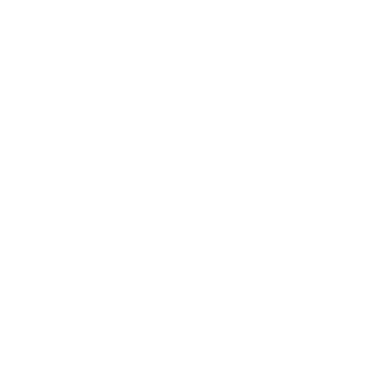 Terminology
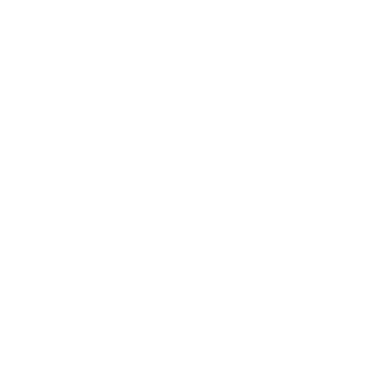 [Speaker Notes: Terminology tree]
What birds are considered to be “poultry”?
Poultry
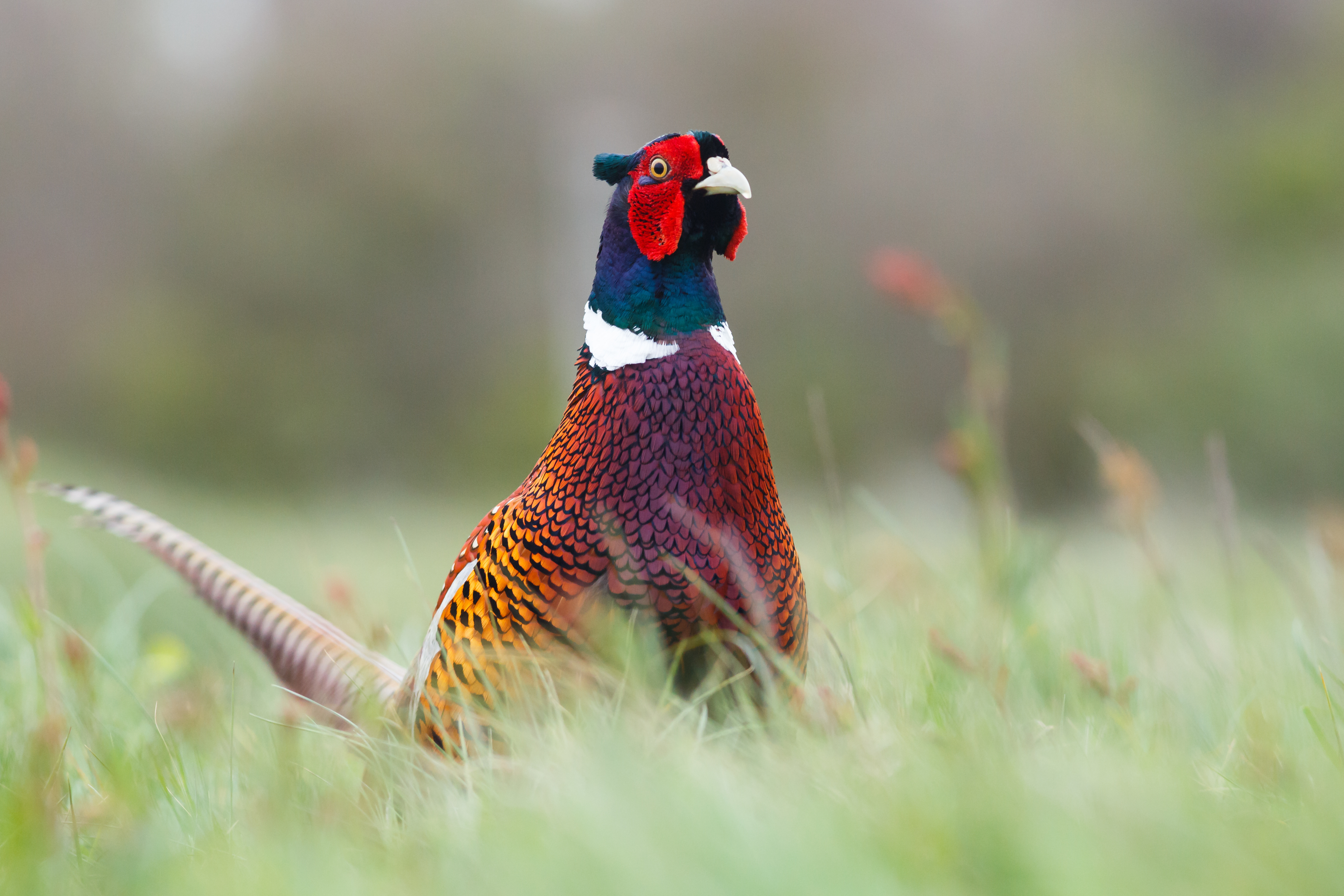 Chickens
Turkeys
Quail
Pigeons
Ostriches
Emus
Game fowl, peafowl, waterfowl
What is “Poultry Science”?
The multidiscipline study of the principles and practices of rearing live poultry, slaughtering poultry, and business management associated with a commercial poultry enterprise.
Careers in Poultry Science
It’s more than clucks and ducks!
Domestication of Chickens
Domesticated for food (eggs & meat), religious/ceremonial purposes, and/or for cockfighting
Domesticated from junglefowl
Red Junglefowl (Gallus gallus)
Endemic of Southeast Asia
Approx. 10,500 years ago
Red Junglefowl (Gallus gallus)
Chickens in the United States
First brought to the Americas in 1607 by the English
1609: Colonists establish Jamestown
1620: The Pilgrims brought domestic fowl to America 
Cock fighting was a popular use for male chickens in England and America until outlawed and is the reason chickens were first domesticated thousands of years ago.
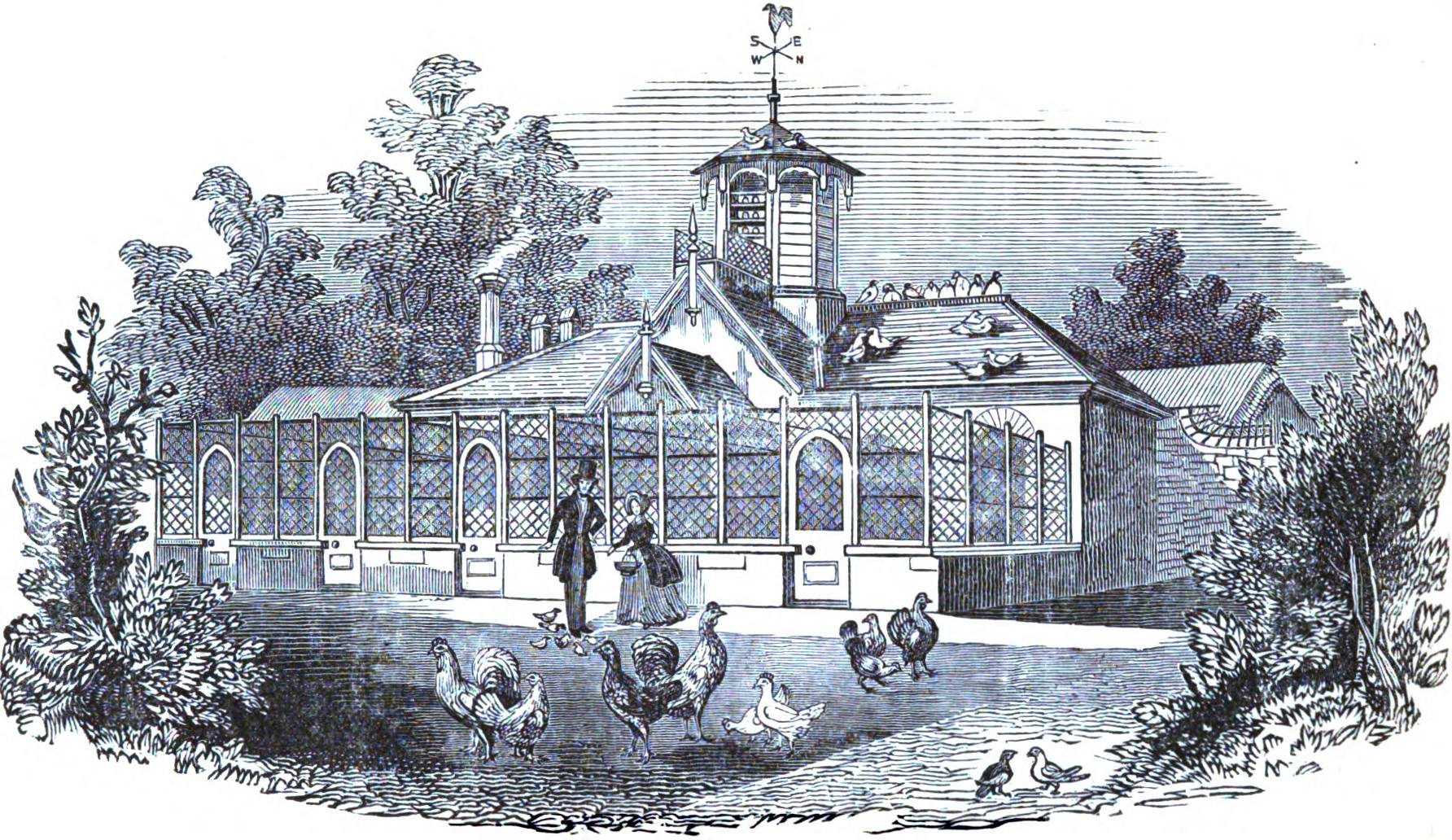 Fit for a Queen
Queen Victoria of England and China were at odds in 1842
China brings the Queen a few buff-colored Cochins as a peace offering, which the Queen found to be beautiful, exotic creatures!
Victoria grows her bird collection, inspiring her people to want to follow in her footsteps, thus sparking Poultry Shows which still take place today.
Queen Victoria’s Poultry House
“Hen Fever”
After Queen Victoria sparked the poultry fad in England, a world-wide movement took place that spread the once-stationary Cochin breed to become a trans-continental breed. 
Once it hit the U.S., it became known as “Hen Fever”, but by 1855 it slowed due to how expensive it was to purchase the Cochins and other poultry breeds.
Buff Cochin Hen & Rooster
The Mother of the Poultry Industry
Cecile (Wilmer) Steele of Delaware decided to order a few backyard birds from a Sears catalog in 1923.
Rather than receiving 50 like she ordered, she got 500 birds!
387 survived, and after 16 weeks, she sold them for what today would equal approximately $7/lb.
By 1925, Mr. Steele had quit his job to work for his wife.
Within 5 years, there were ~500 growers in the area, thus beginning large-scale poultry production!
The Steele Family
The Father of the Poultry Industry
Jesse Jewell – managed family’s feed and seed store in Gainesville, GA.
Boll Weevil decimated cotton, so South GA turned to peanuts, tobacco, and other row crops to recuperate while North GA turned to poultry.
He sold chicks from the store, gave the feed on credit, thus beginning vertical integration.
Poultry Capital of the World
Within 20 years of Jesse Jewell’s new business venture, Georgia took the crown as the #1 poultry producing state in the nation, where it remains today.
If Georgia were its own country, it would be #7 in the world in poultry production!
Georgia Poultry Federation, 2019
Poultry Science:Introduction
Unit 2: Segment 2
Modern Poultry Industry
Vertical Integration
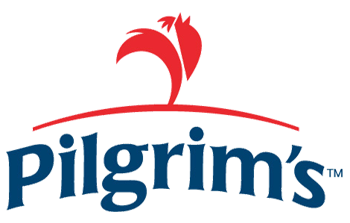 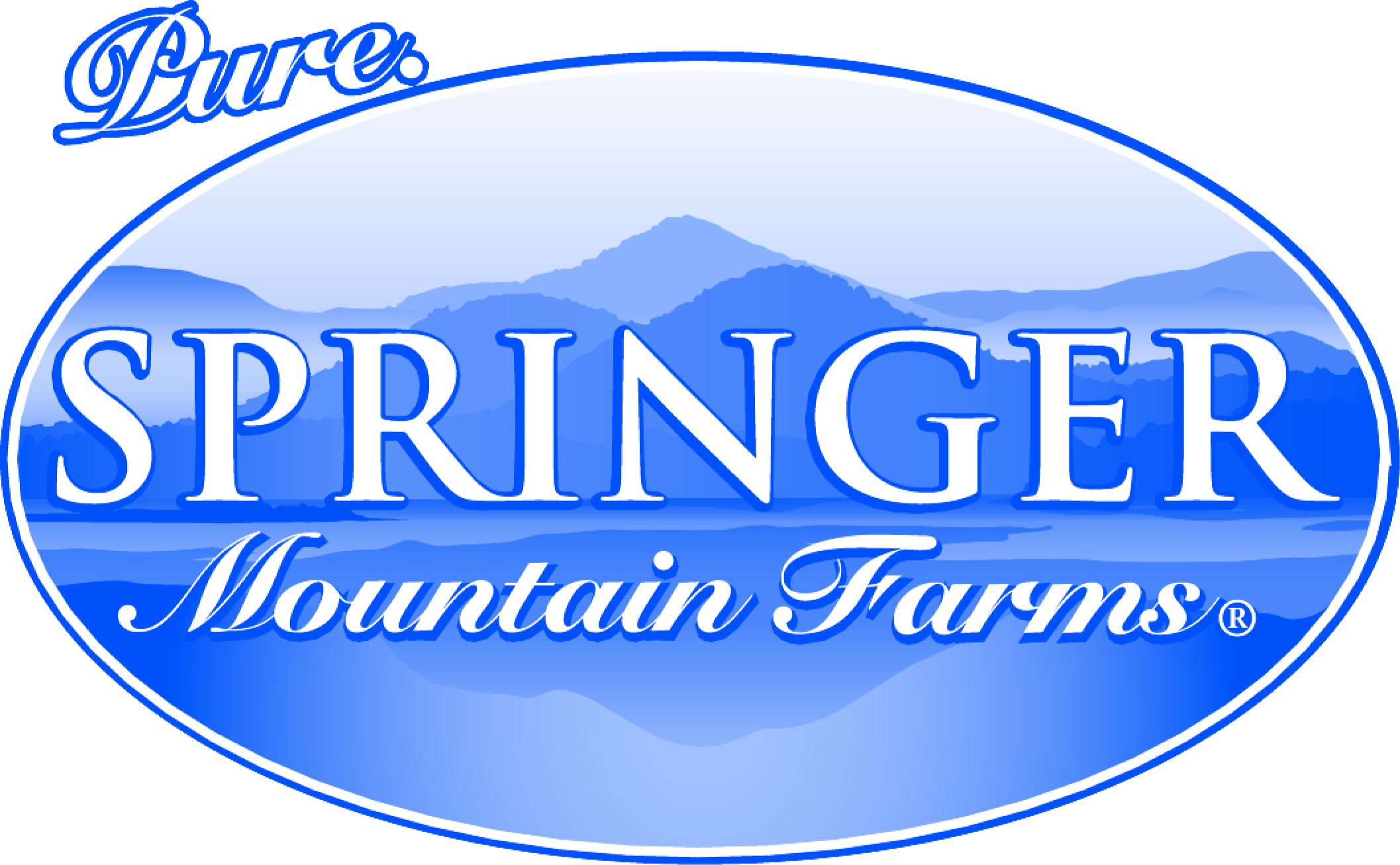 Process in which a single company owns 2+ stages in the supply or value chain.
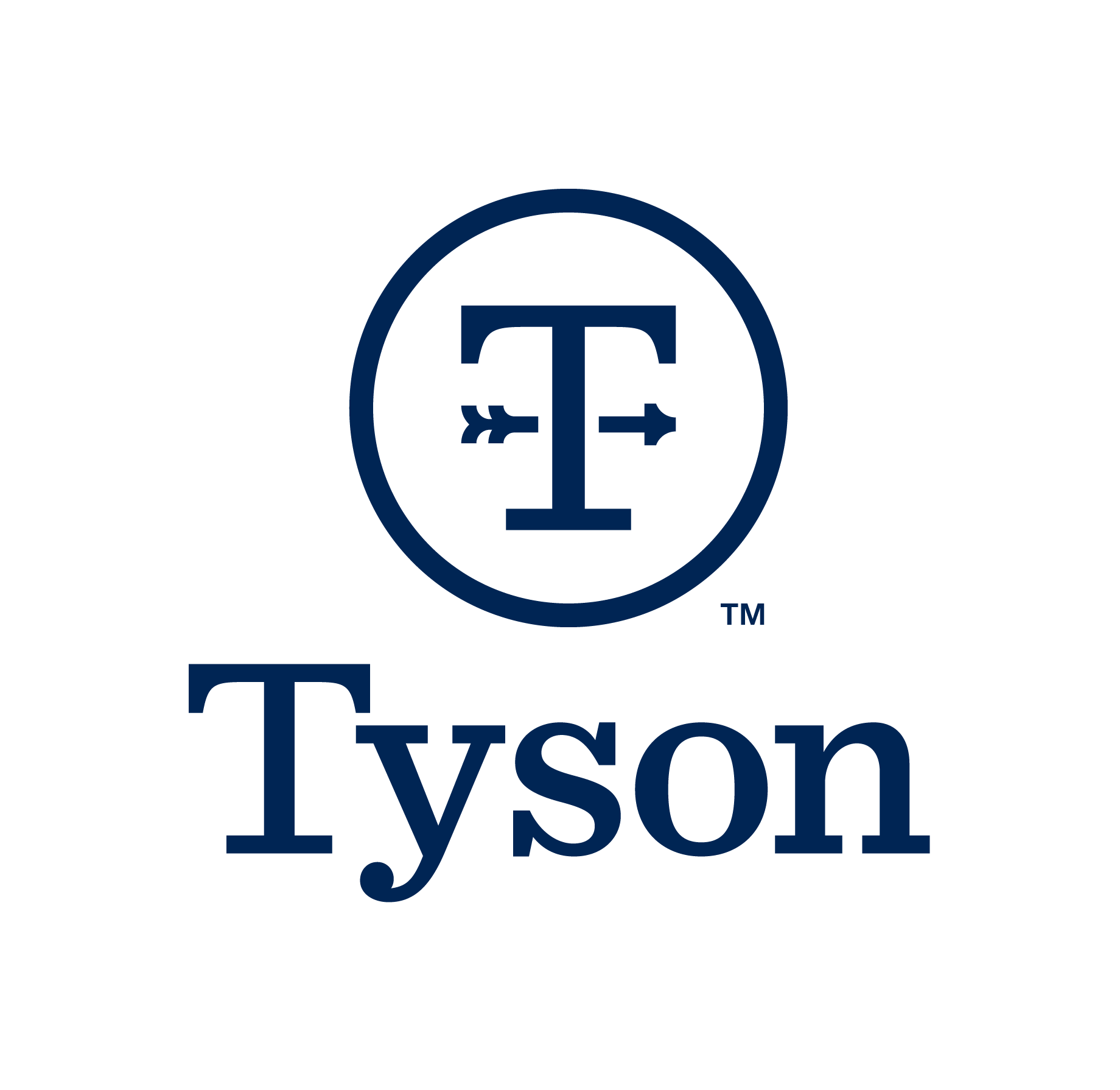 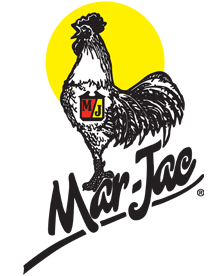 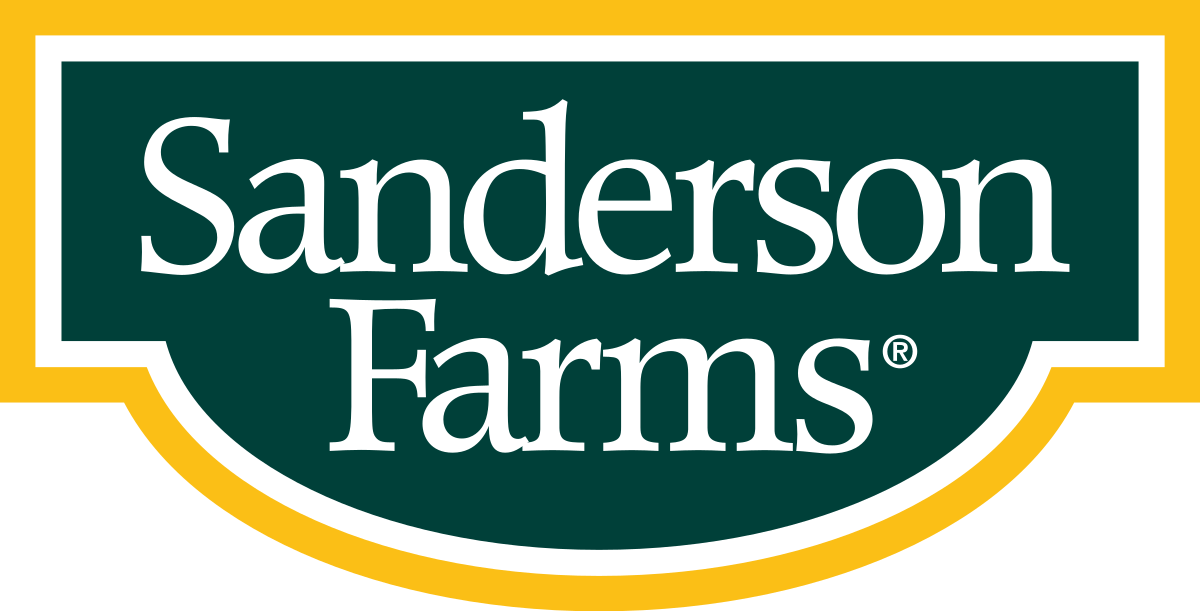 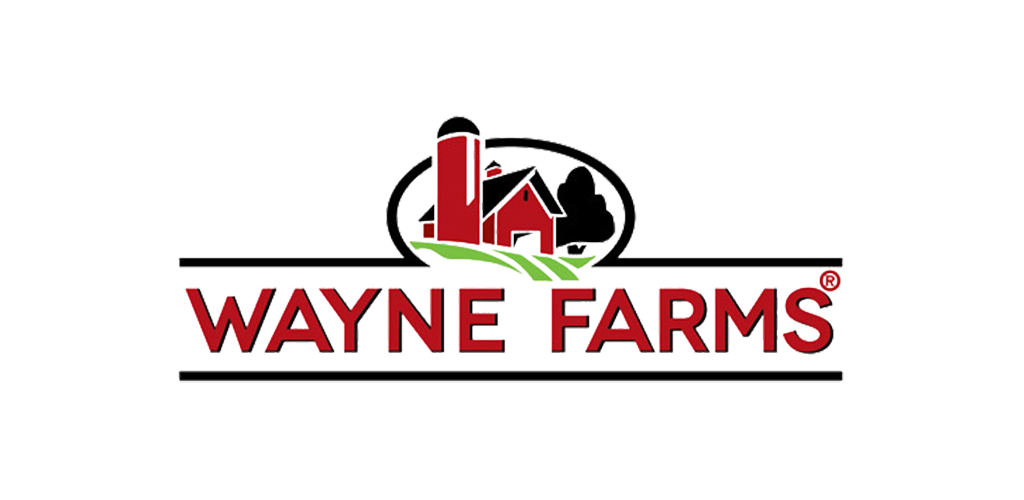 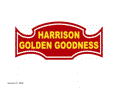 Why Vertical Integration?
The vertical integration of the U.S. poultry industry has many advantages over an open production agriculture system that makes it more efficient:
Profit: Single business entity allows for collective profit management
Transaction: Reduced transaction costs
Control: Improved management control
Redundancy: Elimination of redundant services
Bulk: Discounts for bulk purchases
Technology: Economies of scale with size and funding for new technologies
Vertical Integration Diagram
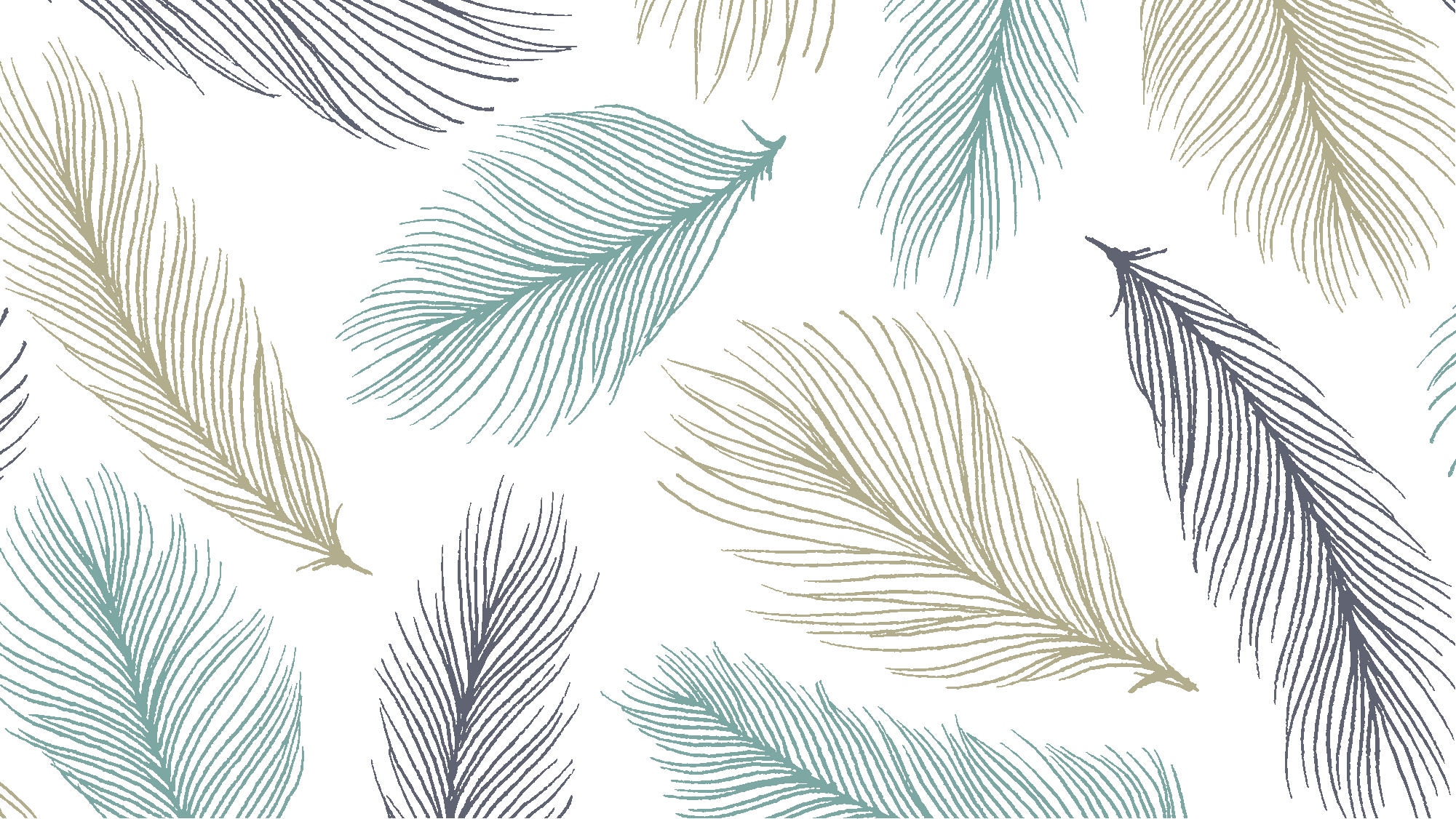 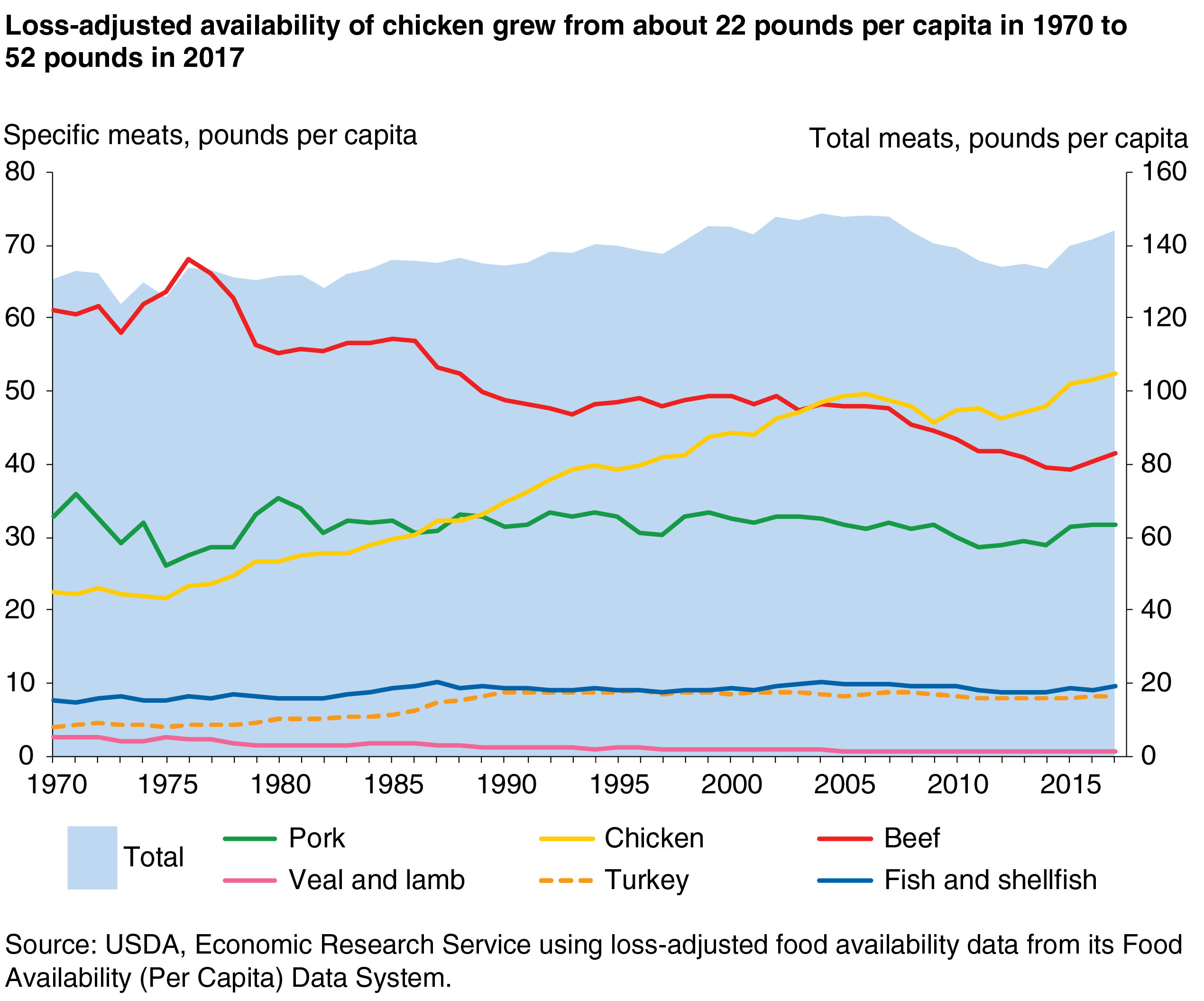 Chicken: America’s Favorite Food
2019 Top 5 Broiler Companies by Pounds Produced
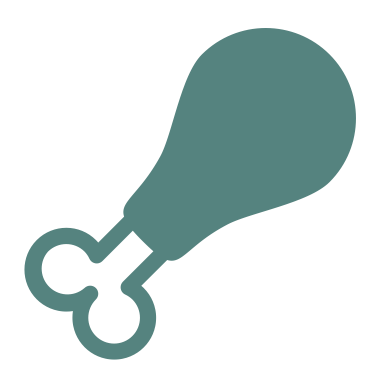 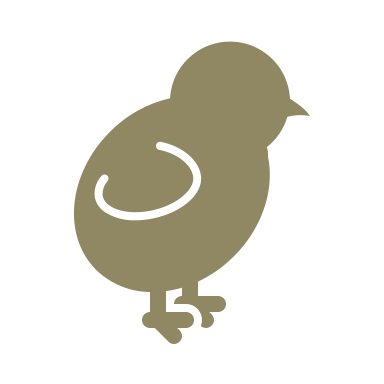 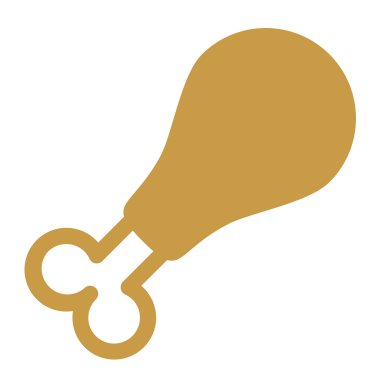 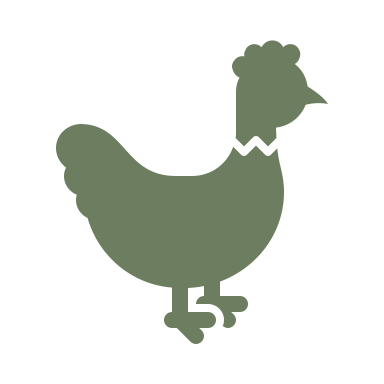 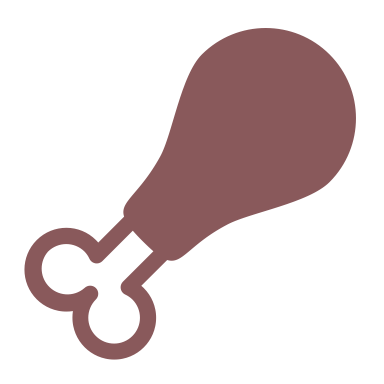 WATT PoultryUSA, 2020
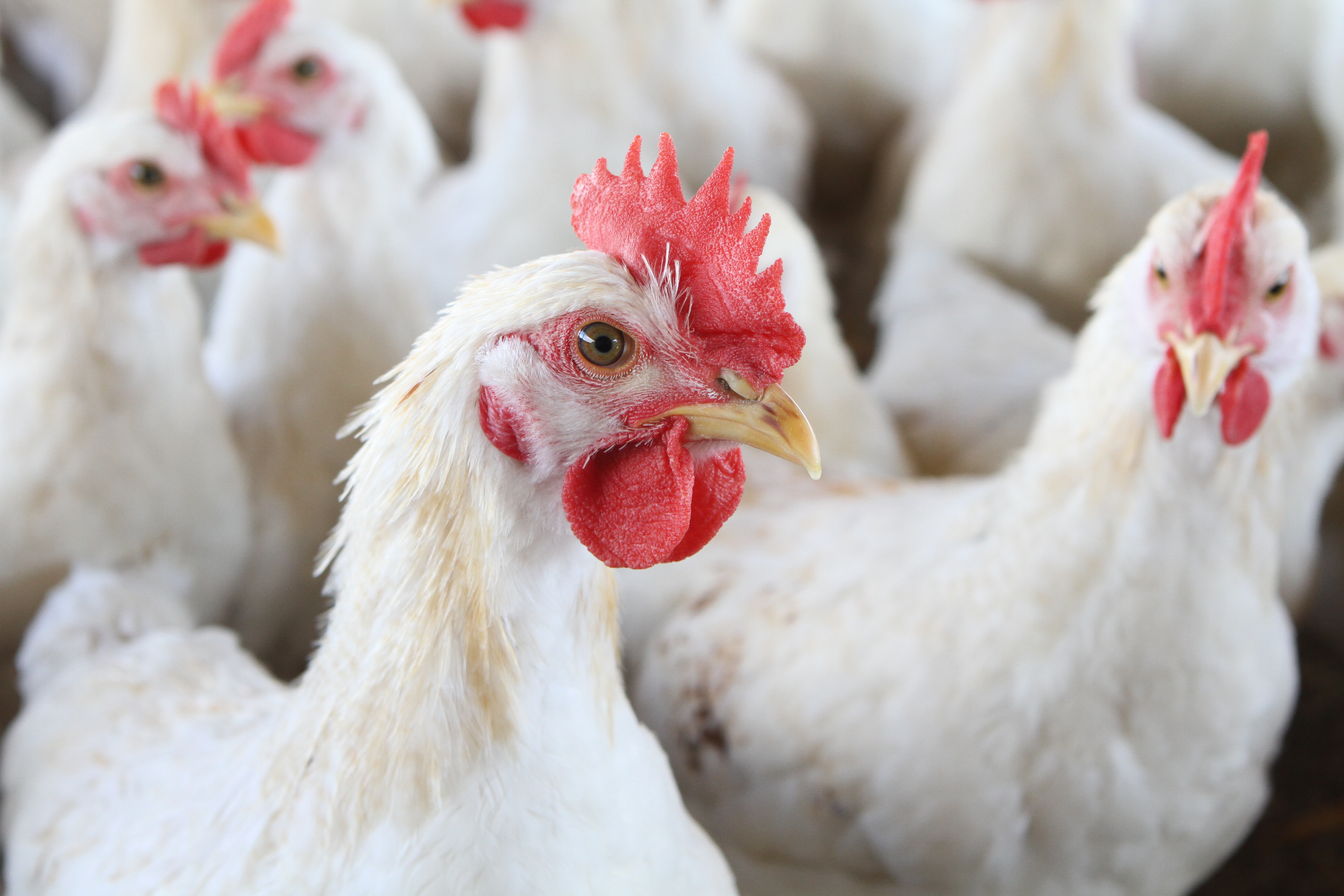 Who is doing the growing?
Approximately 25,000 family farms have production contracts with the poultry companies. 

Roughly 95% of broiler chickens are produced on these farms, with the remaining 5% raised on company-owned farms or farms without contracts.
Does it all stay here?
The U.S. has the largest broiler chicken industry in the world with about 17% of production exported to other countries in 2018.
Top 5 Export Destinations: Mexico, Canada, Taiwan, Angola, & Cuba
Americans consume more chicken than anyone else in the world – more than 93.5 lbs. per capita in 2018 – the #1 protein consumed in the U.S.
Poultry Science:Introduction
Unit 2: Segment 3
Poultry in Georgia
Why is Georgia the Poultry Capital of the World?
You have to add up the value of every pound of cotton, plus every bushel of peanuts, pecans, corn and blueberries, plus every beef cow, dairy cow, horse and pig, plus everything grown in a commercial greenhouse, plus every log commercially harvested, plus every dollar generated by            agri-tourism to meet the Farm Gate Value of Poultry and Eggs in Georgia!
On an Average Day in Georgia, We Produce…
Georgia Poultry Federation, 2019
Economic Impact on Georgia
The jobs of approximately 183,000+ Georgians depend on the poultry industry directly or indirectly!
Georgia has 101 counties that produce more than $1M of poultry at the farm level.
The average broiler farm in Georgia can feed 7M people (the entire state of Washington) OR 19,400 people a meal/day for a year!
Georgia Poultry Federation, 2020
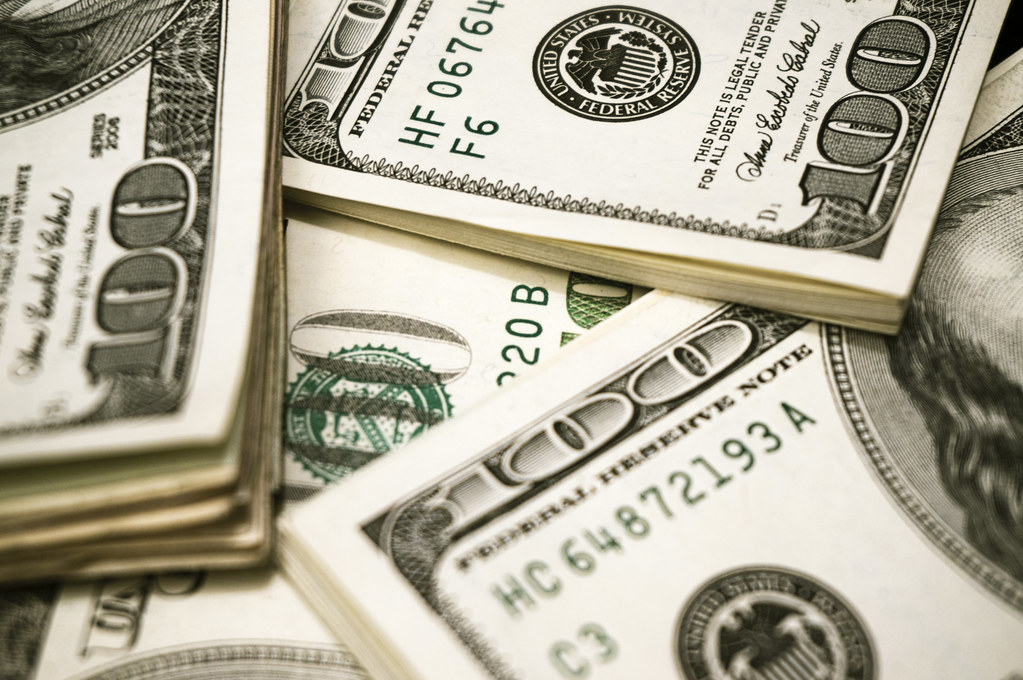 Annual Contribution to Georgia’s Economy$47.08 Billion
Georgia Poultry Federation, 2020
Poultry Science Curriculum References
Jessica Fife, UGA Dept. of Poultry Science Outreach Coordinator, UGA Dept. of Agricultural Leadership, Education, & Communication MAEE Candidate
Barry Croom, UGA Dept. of Agricultural Leadership, Education, & Communication Professor
Ashley Yopp, UGA Dept. of Agricultural Leadership, Education, & Communication Assistant Professor
Georgia Agriculture Education
Andrew Benson, UGA Dept. of Poultry Science Assistant Professor
Brian Jordan, UGA Dept. of Poultry Science Assistant Professor, UGA College of Veterinary Medicine Assistant Professor

University of Arkansas Bumpers College of Poultry Science – Poultry Science Dual Curriculum Course
Julia Gaskin, UGA Dept. of Crop and Soil Sciences Sr. Public Service Associate
Glendon Harris, UGA Dept. of Crop and Soil Sciences Professor & Extension Agronomist
Brian Kiepper, UGA Dept. of Poultry Science Associate Professor
Claudia Dunkley, UGA Dept. of Poultry Science Public Service Associate
Casey Ritz, UGA Dept. of Poultry Science Professor
USPOULTRY & USPOULTRY Poultry Science Curriculum


Tom Tabler, Mississippi State University Department of Poultry Science Extension Professor
Jacquie Jacob, University of Kentucky
Jeanna Wilson, UGA Dept. of Poultry Science Professor
Kelly Sweeney, UGA Dept. of Poultry Science Ph.D Candidate
Merck Veterinary Manual
University of Maryland Extension
Poultry Hub
Brian Fairchild, University of Georgia Department of Poultry Science Professor
Centers for Disease Control
National FFA Organization